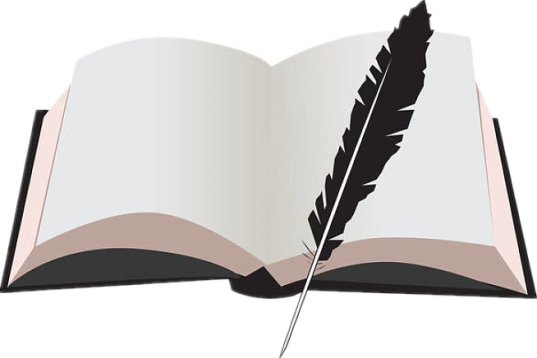 Fact or Fiction？是真是假？
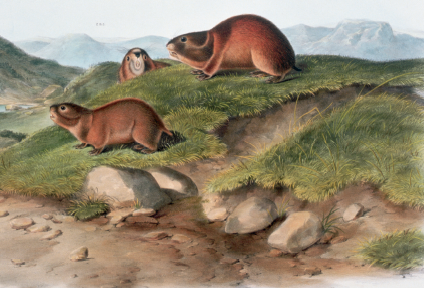 选自《多维阅读第19级》
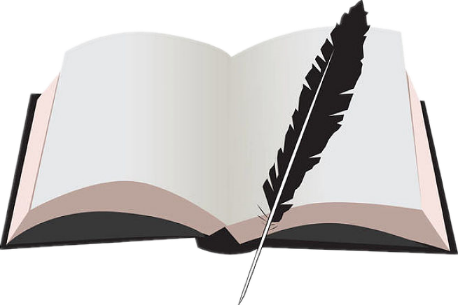 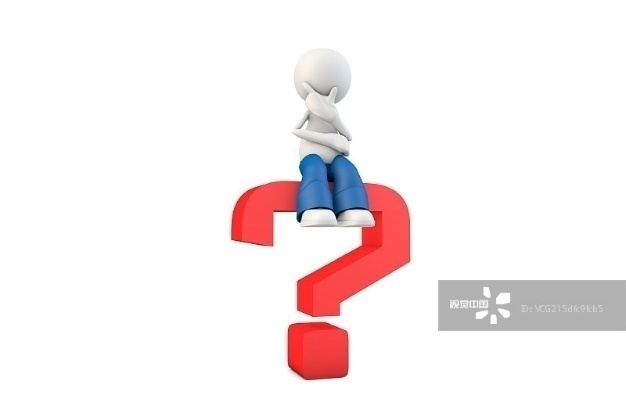 Option 1: Prediction
1. What can you see from the cover?
2. What is the title of the book and what do you think it means?
3. What do you think the topic or theme of the book is?
4. Do you know anything about the stories shown in the pictures?
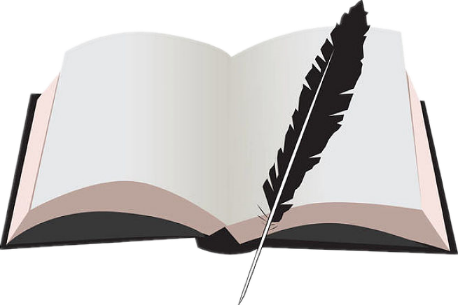 Option 2: Do you know?
1. Who discovered gravity?
2. How was it discovered?
3. Do you believe the story?
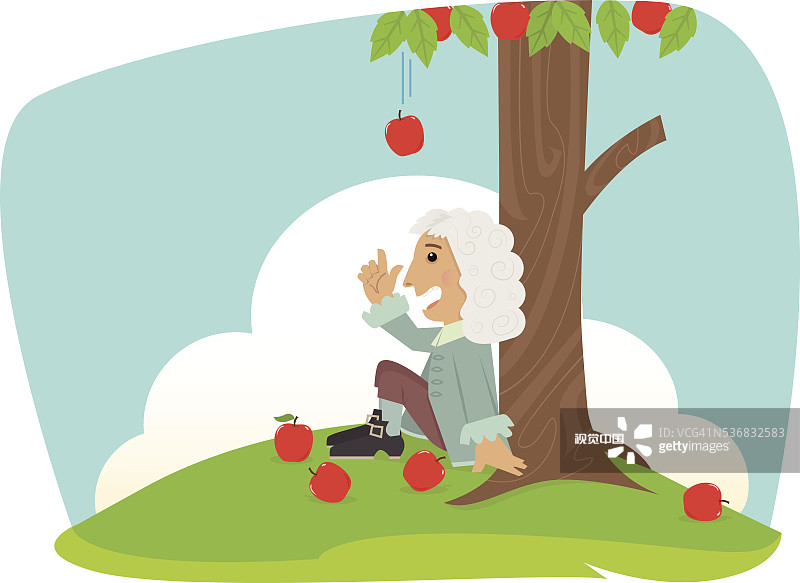 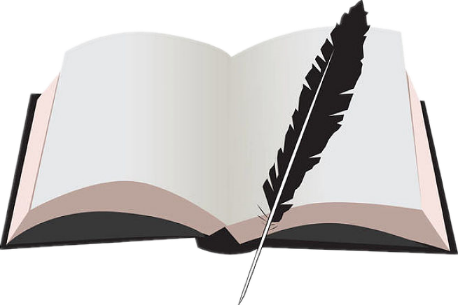 Reading for main ideas
1. How many parts can the article be divided into?
2. What is the main idea of each part?
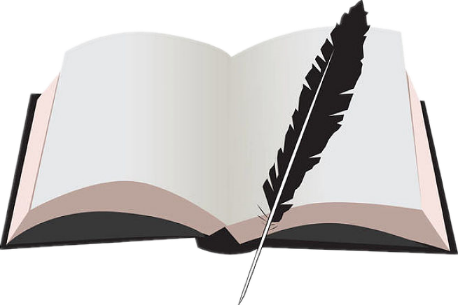 Reading for main ideas
1. How many parts can the article be divided into?
    The article can be divided into three parts.
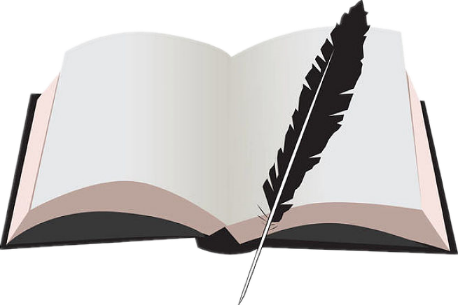 Reading for main ideas
2. What is the main idea of each part?
The first part is an introduction. It introduces the opinion of the author – we need to distinguish fact from fiction when we hear something. The second part provides lots of examples to explain the author’s viewpoint. The third part makes a conclusion about the whole article and restates the viewpoint.
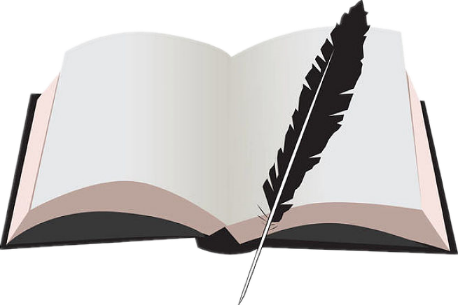 Reading for main ideas
2. What is the main idea of each part?
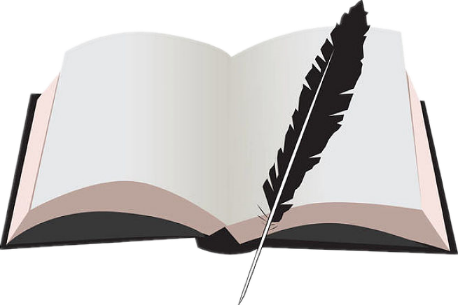 Reading for details (Handout)
1. What is the event about?
2. Do people believe it? 
3. What’s the author’s point of view? Why?
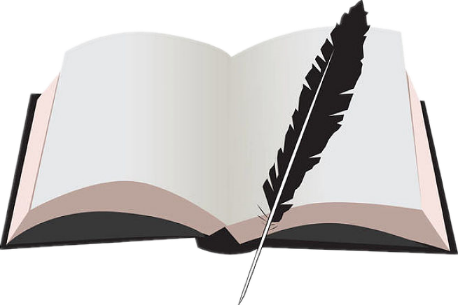 Check your handout
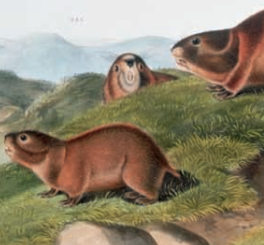 the growth of population
 a movie
lemmings commit suicide together
fiction
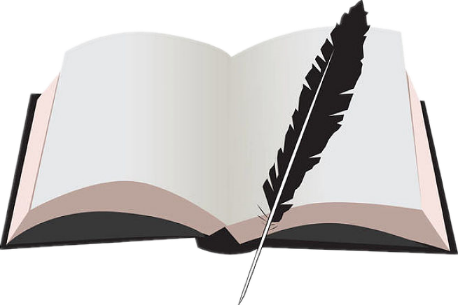 Check your handout
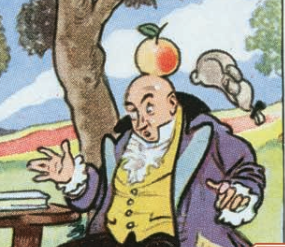 no written records
 Newton had been thinking about the idea for years
not sure
/ some truth
an apple fell and Newton discovered the law of gravity
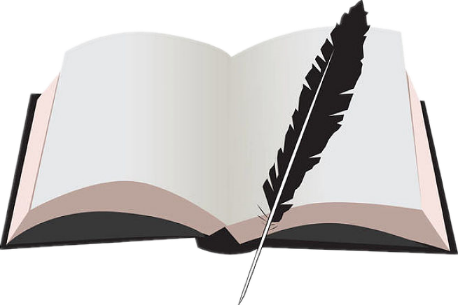 Check your handout
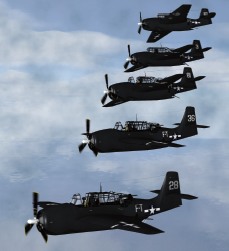 mystery
vanishing boats and planes in Bermuda Triangle
magnetic
 weather
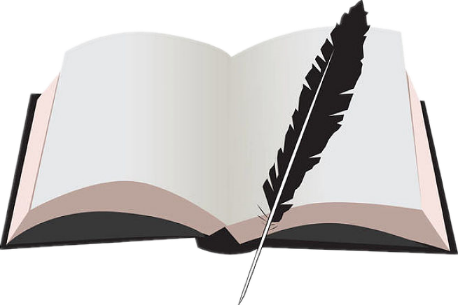 Check your handout
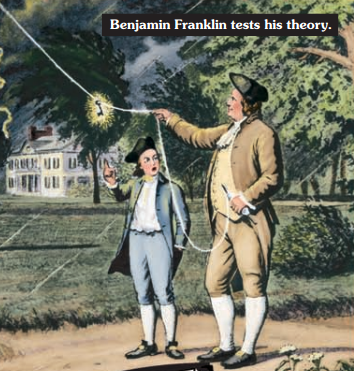 the danger of lightening
Franklin’s kite experiment
fiction
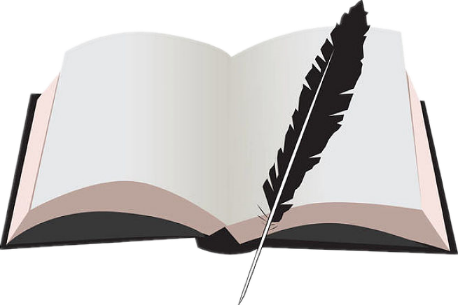 Check your handout
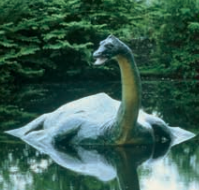 large fish
 volcanic activity
a monster in Loch Ness
fiction
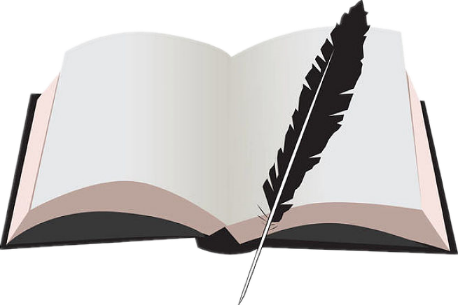 Check your handout
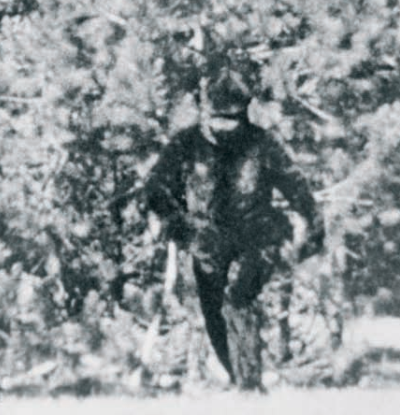 questionable proof
 no hard facts
ape-like creature
mystery
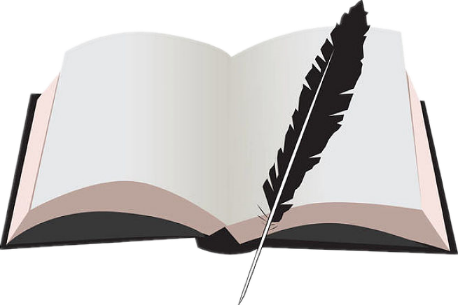 Check your handout
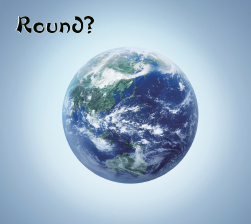 the Earth is flat
fiction
proved wrong
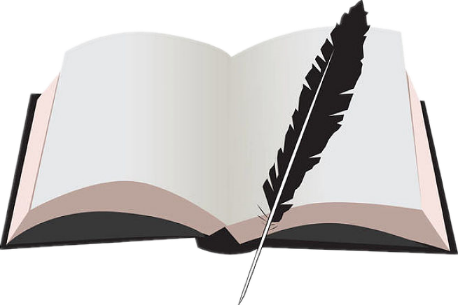 Check your handout
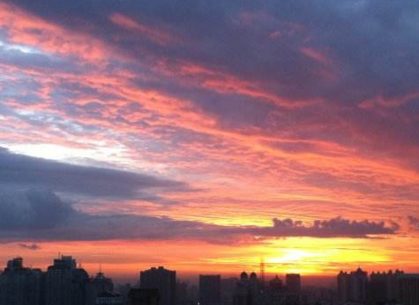 patterns predicting weather
proved by science
fact
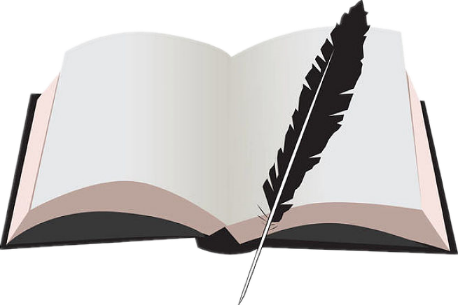 Check your handout
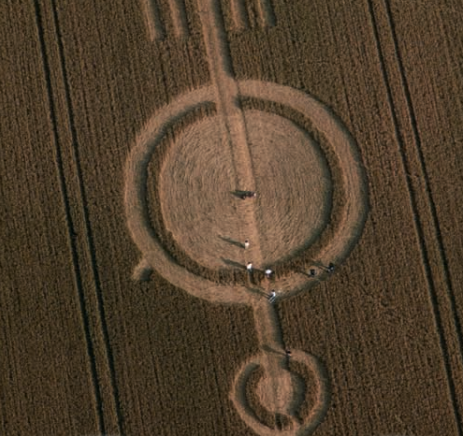 mysterious geometric patterns in grain fields
admitted by two men, but there is still doubt
mystery
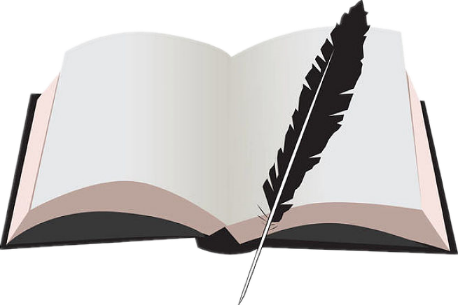 Pair work: Question what you hear
Choose three most impressive stories. One student tells the story, while the other students question the story using supportive details from the text.
You know, Newton discovered gravity only by accident. One day, he was hit by an apple on the head …
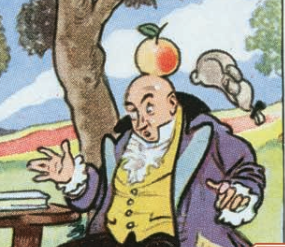 That’s not true …
Student A
Student B
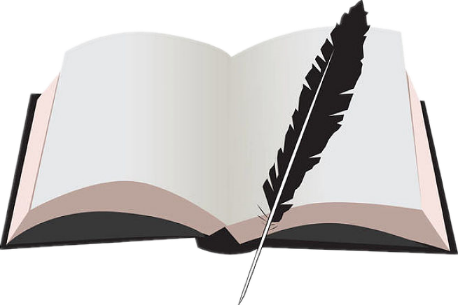 Understanding the text
1. What is the purpose of the writing? 
2. How do the examples in the text help support the author’s point of view?
3. What can you learn from the text? Can you connect it with real life?
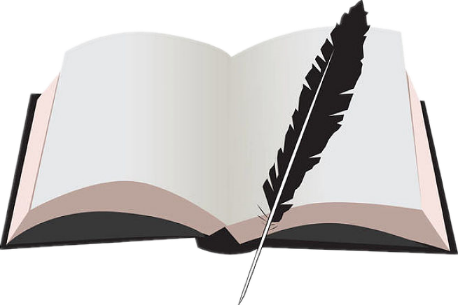 Understanding the text
1. What is the purpose of the writing? 
    The article tells readers to keep a critical eye on what they have heard. There will always be stories and mysteries for people to think about and question. We need to judge for ourselves.
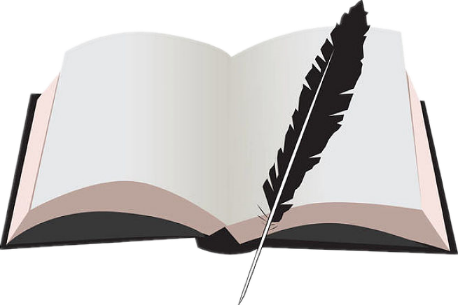 Understanding the text
2. How do the examples in the text help support the author’s point of view?
    A variety of stories are provided in the text. Some have been proved as fact or fiction, while some are still mysteries to people. Some stories are told so many times that they feel so true, yet they have been proved as fiction. Some stories sound false, yet they may have some truth in them. The difficulty to decide what is true or false supports the author’s point of view that we should not believe everything that we have heard, and it is important to keep a critical eye.
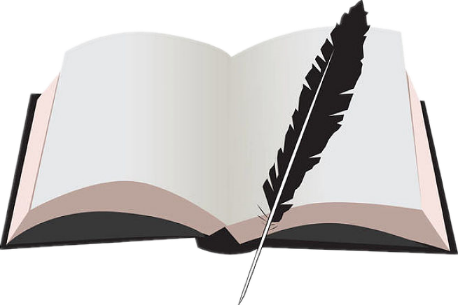 Option1: Discussion
1. Have you ever heard of any similar stories in life? What is it?
2. Do you think it’s fact or fiction? Share your opinion.
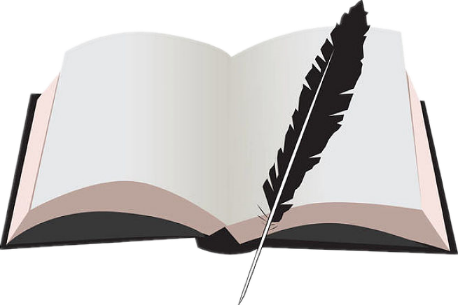 Option2: Discussion
1. How do you understand the sentence in the last part? (“Scientists need facts to prove that stories are true, but fiction is valuable too.”) 
2. Can you give some examples in history or real life to further explain the sentence?
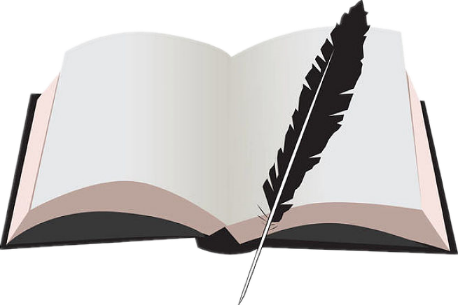 Group work: Make a speech
Please work in groups and make a speech entitled “To Hear Is Not to Believe”. Provide both examples from the text and new examples to support your argument. Use a mind map to help you organize your speech.
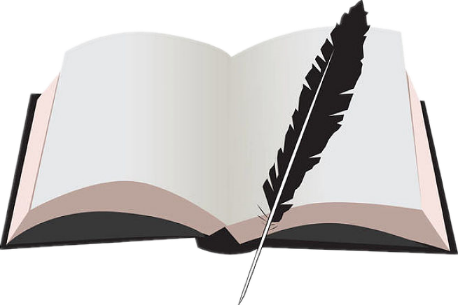 Homework
Option 1: Do further research on one or two of the stories mentioned in the text. Find out more information to decide whether they are true or false.
Option 2: Write a passage about a similar story. Provide evidence to prove whether it is fact, fiction, or still mystery.